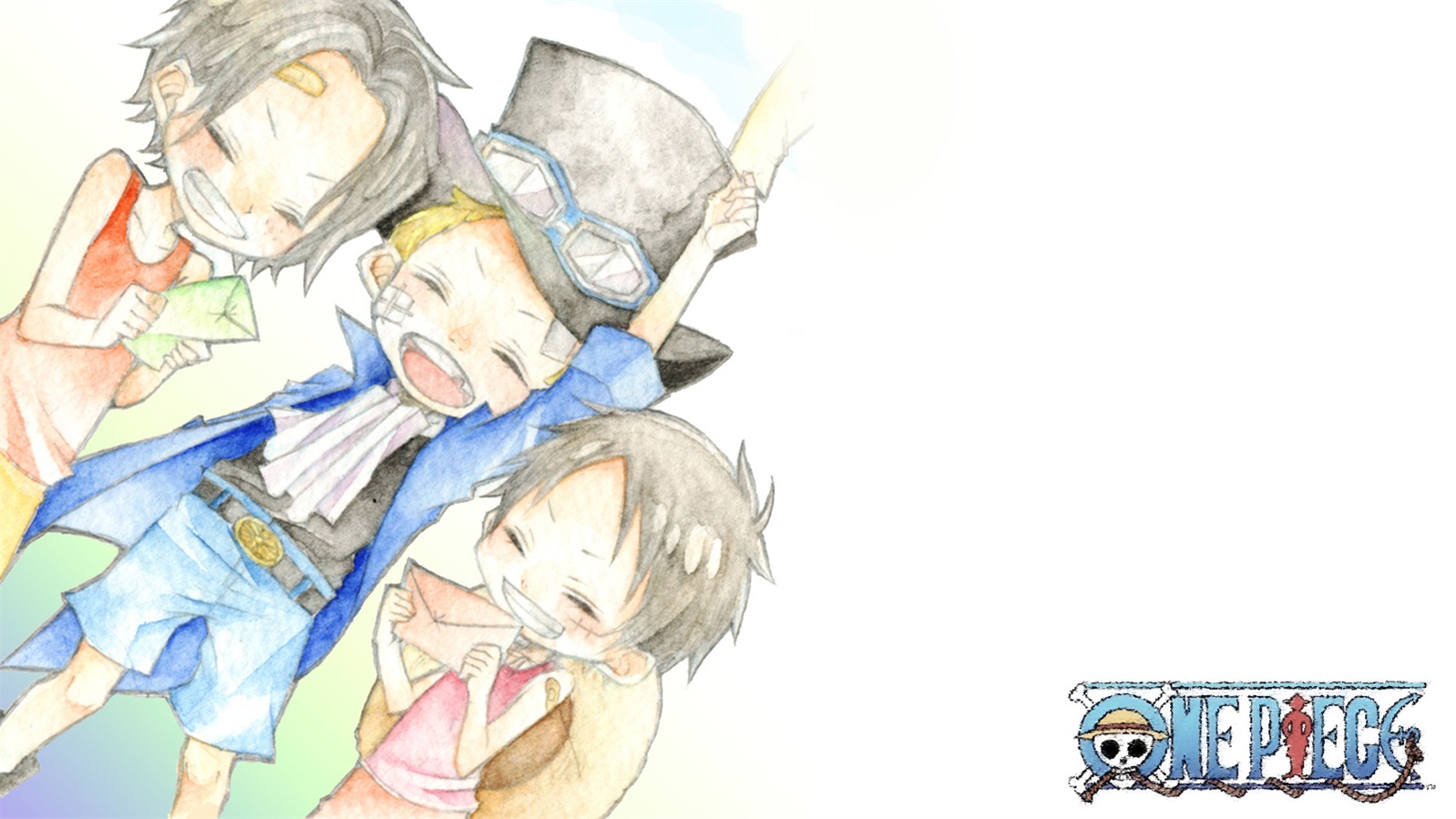 Forever friendship
Add your text here and write down your opninon thank you add your text here
1
Lorem ipsum dolor sit amet
2
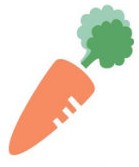 Lorem ipsum dolor sit amet
contents
3
Lorem ipsum dolor sit amet
4
Lorem ipsum dolor sit amet
01
Our meeting
You wanna tell me why I make you so uncomfortable?
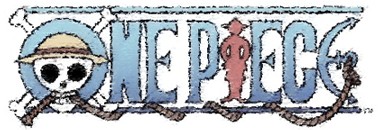 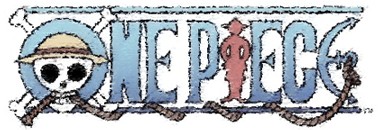 ACE
Luffy
Sabo
Lorem ipsum dolor sit ametLorem ipsum dolor sit amet
Lorem ipsum dolor sit amet
Lorem ipsum dolor sit ametLorem ipsum dolor sit amet
Lorem ipsum dolor sit amet
Lorem ipsum dolor sit ametLorem ipsum dolor sit amet
Lorem ipsum dolor sit amet
01
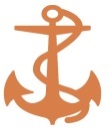 Lorem ipsum dolor sit amet
Yelling to all my friends gather around the field,  Wait for you everyday just to catch the eels. Since the rain has stopped now let's go to catch the eels. Oh, boy please stand still don't fall into muddy field. Since the rain has let's go to catch the eels.
02
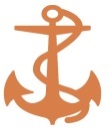 Lorem ipsum dolor sit amet
Yelling to all my friends gather around the field,  Wait for you everyday just to catch the eels. Since the rain has stopped now let's go to catch the eels. Oh, boy please stand still don't fall into muddy field. Since the rain has let's go to catch the eels.
02
Our dream
We all thought we could be captain, so we were meant to be separate.
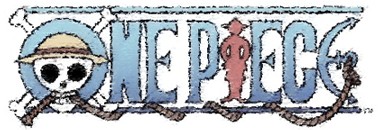 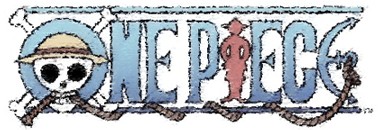 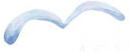 03,Lorem ipsum dolor sit ametLorem
05,Lorem ipsum dolor sit ametLorem
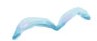 01,Lorem ipsum dolor sit ametLorem
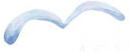 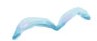 04,Lorem ipsum dolor sit ametLorem
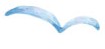 02,Lorem ipsum dolor sit ametLorem
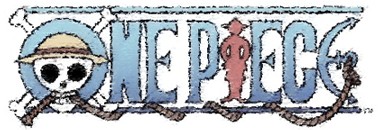 Our dream
Yelling to all my friends gather around the field,  Wait for you everyday just to catch the eels. Since the rain has stopped now let's go to catch the eels. Oh, boy please stand still don't fall into muddy field. Since the rain has let's go to catch the eels.
Set sail
03
You wanna tell me why I make you so uncomfortable?
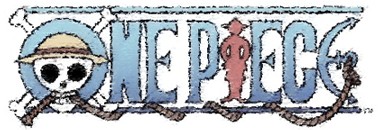 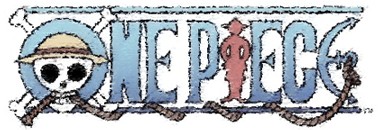 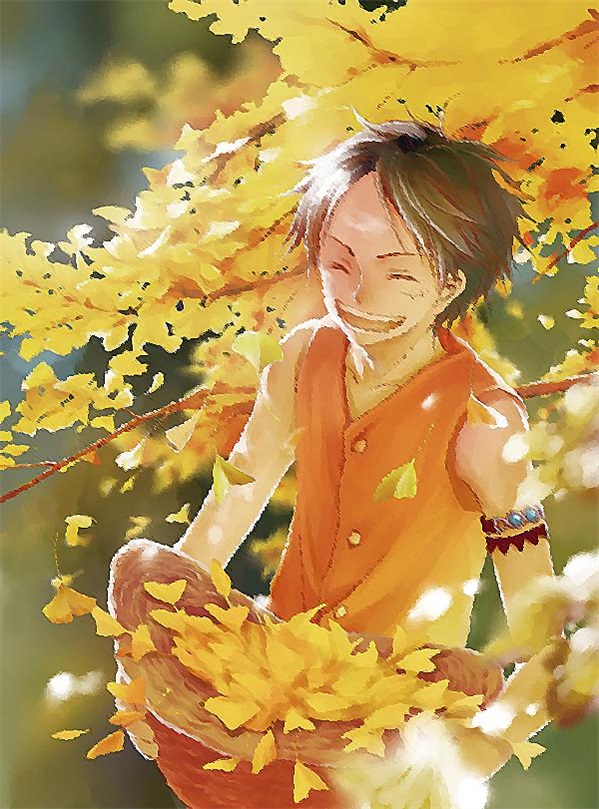 L
rem ipsum doldfor sddffsdit amet consectetur adipisicing elit sed do eiusmod tempdfor indfdcididunt ut labore et dolore magna adfliqua Ut enim dfdfad minfdim veniam quis nostrud exed
fdrc itadftion ullamco laboris nisi udfdsdt laboris nisi laboris nisi laboris nisi laboris nisi laboris nisi laboris nisi laboris nisi 
aliquip ex ea commodo consequat Duis laboris nisi laboris nisi
LOREM
LOREM
LOREM
LOREM
LOREM
LOREM
LOREM
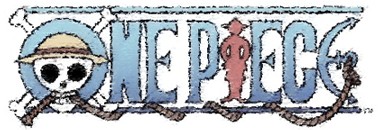 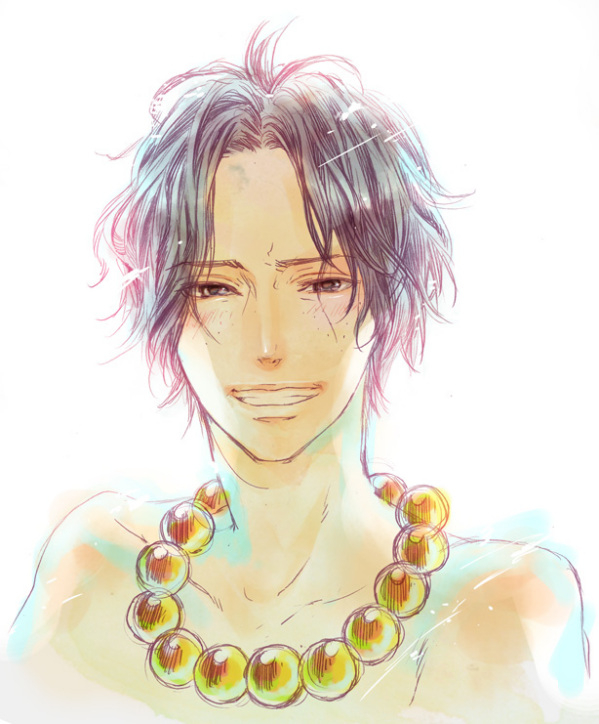 L
I
orem ipsum doldfor sddffsdit amet consectetur adipisicing elit sed do eiusmod tempdfor indfdcididunt ut labore et dolore magna adfliqua Ut enim dfdfad minfdim veniam quis nostrud exedfdrc itadftion ullamco laboris nisi udfdsdt aliquip ex ea commodo consequat Duis
psum doldfor sddffsdit amet consectetur adipisicing elit sed do eiusmod tempdfor indfdcididunt ut labore et dolore magna adfliqua Ut enim dfdfad minfdim veniam quis nostrud exedfdrc itadftion ullamco laboris nisi udfdsdt aliquip ex ea commodo consequat Duis
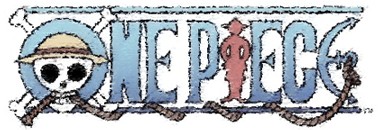 Lorem ipsum dolor sit amet
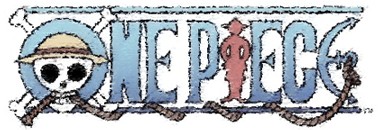 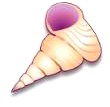 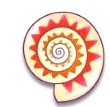 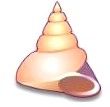 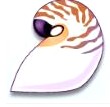 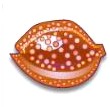 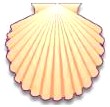 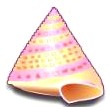 Yelling to all my friends gather around the field,  Wait for you everyday just to catch the eels. Since the rain has stopped now let's go to catch the eels. Oh, boy please stand still don't fall into muddy field. Since the rain has let's go to catch the eels.
Forever
04
You wanna tell me why I make you so uncomfortable?
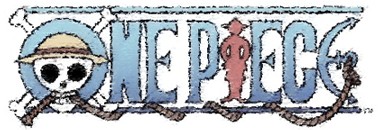 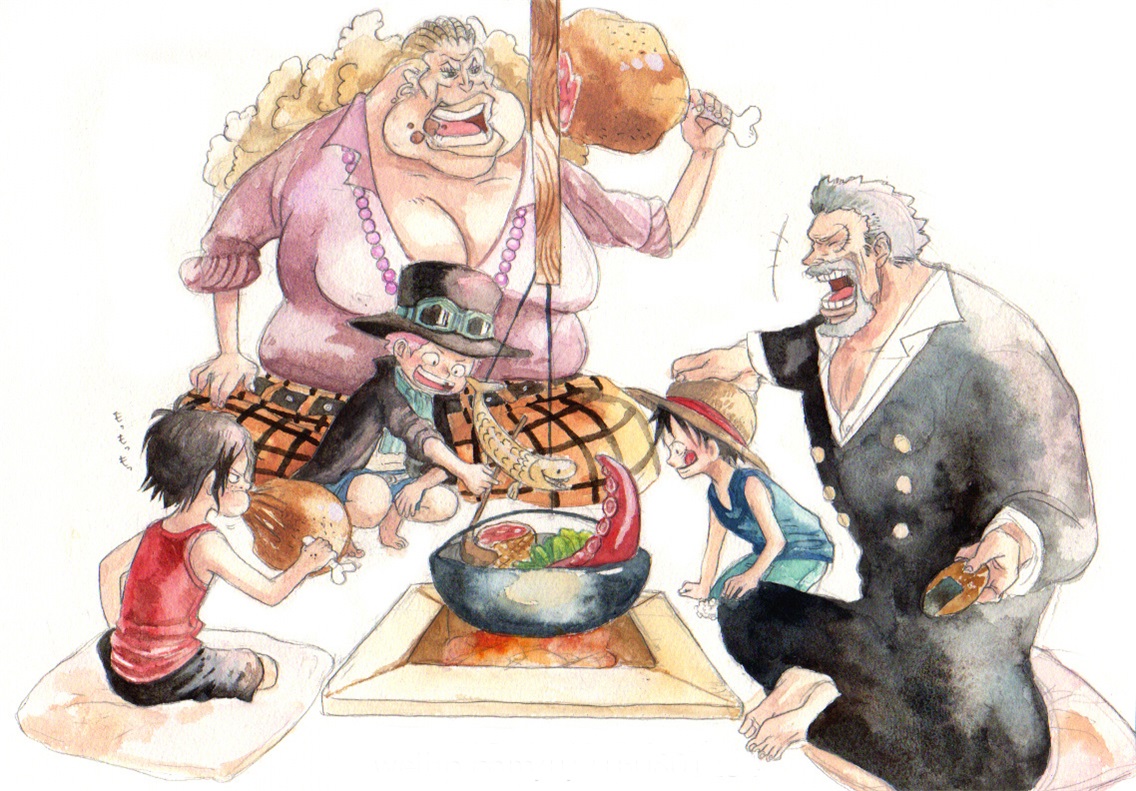 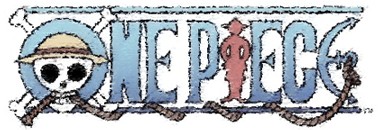 Yelling to all my friends gather around the field,  Wait for you everyday just to catch the eels. Since the rain has stopped now let's go to catch the eels. Oh, boy please stand still don't fall into muddy field. Since the rain has let's go to catch the eels.